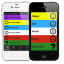 Cliënt en Mediawijsheid
Les 5  
Mensen met een (lichte) verstandelijke beperking
Wat weten we al
Hoe zou je digitalisering in kunnen zetten bij deze doelgroep?
Hebben studenten een idee over welke tools er bv. Zijn voor mensen met een verstandelijke beperking? 
Welke gevaren kunnen er zijn?
Welke mogelijkheden schept digitalisering voor deze doelgroep?
Ernstig verstandelijk beperkten: bv. Het digitale heen en weer schriftje
http://www.klik.org/Nieuws/digitaal-heen-en-weerschriftje-wint-prijs-130422150215

Matig verstandelijk beperkten: e-learning
http://www.stichtingookjij.nl/tarapro/

Licht verstandelijk beperkten: datingsites, speciaal voor de doelgroep. 
https://www.g-date.nl/
Speciale sites
Er zijn speciale sites voor onze doelgroepen gemaakt 
https://www.ojaa.nl/links.asp


Ga zelf in tweetallen op zoek naar een handige of leuke site voor mensen met een beperking.
Speciale sites voor doelgroepen
http://www.steffie.nl
http://williewebwijs.nl/cursus/course/index.html
http://oefenen.nl/
http://www.my-mate.nl/
http://www.meedating.nl/ Datingsite
http://clienten.talant.nl/
Mensen met een lichte verstandelijke beperking
Vaak zijn jongeren en volwassenen met een lvb extra kwetsbaar, waarom zou dat zijn? 


Gevaren voor mensen met een lichte verstandelijke beperking door de digitalisering, welke kun je verzinnen?? 
Heb je zelf  slechte ervaringen hiermee??
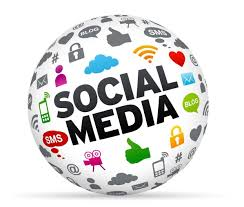 Gevaren op internet voor mensen met een lichte verstandelijke beperking
Door het delen van dingen op facebook
https://www.youtube.com/watch?v=Wbt01UxBg2s

Of andere media
https://www.youtube.com/watch?v=VsjejdJhnGM

Digitaal pesten
https://www.youtube.com/watch?v=886qsHjMidM

Snapchat
https://vimeo.com/115647556
Zelf aan de gang
Zoek op internet naar  artikelen, sites of filmpjes op internet. De helft van de klas zoekt naar voordelen,  andere helft naar de nadelen van de ontwikkeling van media en ict mogelijkheden voor mensen met een verstandelijke beperking .. Maak er een presentatie van. 

We bekijken met elkaar wat jullie hebben gevonden.
Aflevering van internetpesters aangepakt
http://www.rtlxl.nl/#!/-undefined/114c2885-2782-32a5-8aeb-35ed9d8ed7b8
Peter R. de Vries pakt mensen aan die internetpesten.
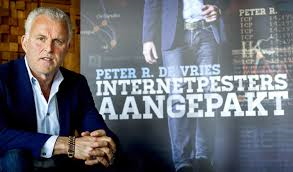 huiswerk
Afmaken van de opdracht.